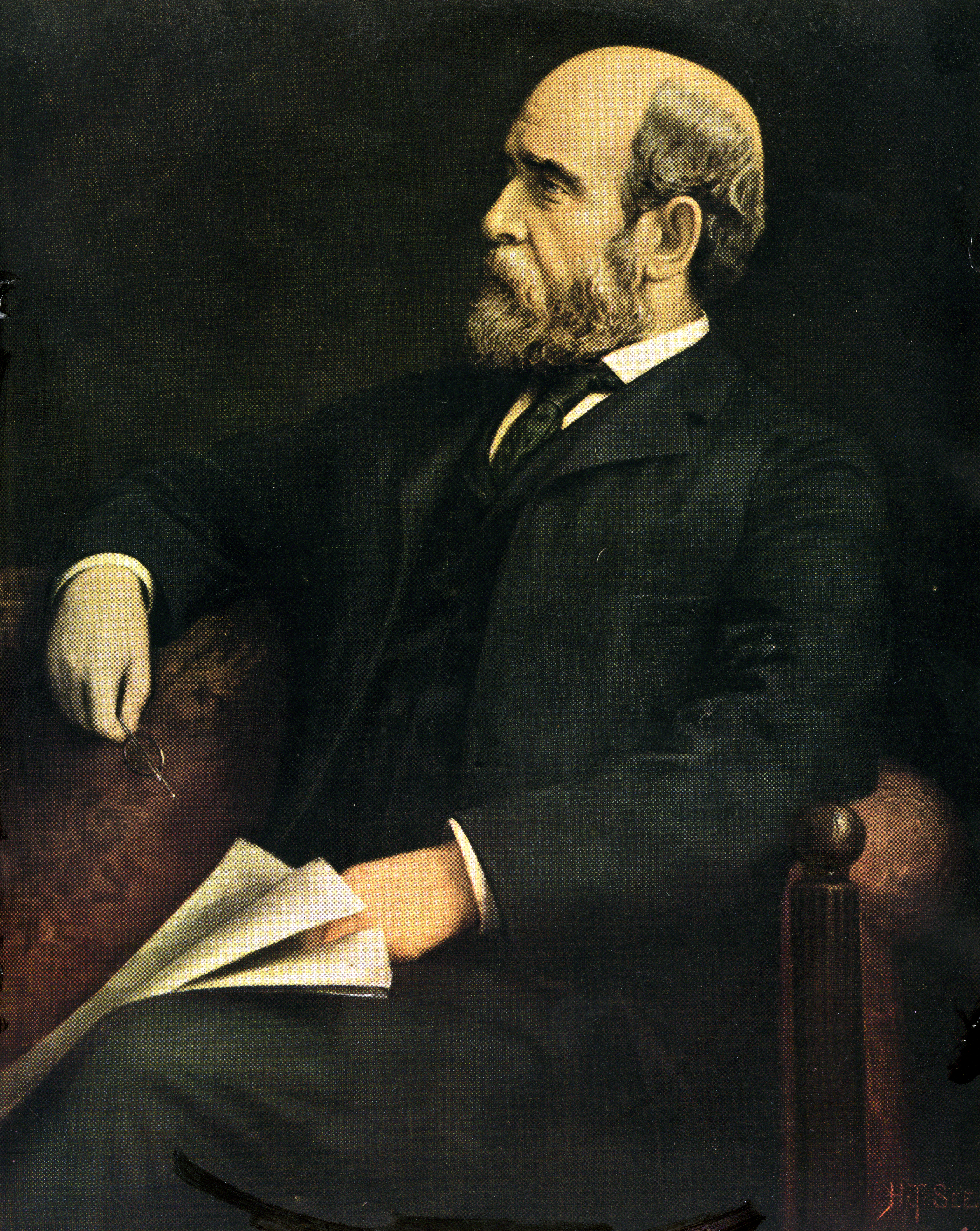 1
Lesson 3  
The Effects of 
Material Progress
upon the production & distribution of wealth
“The primary distribution of wealth is dual, not tripartite
Capital is but a form of labor  . . . like skilled and unskilled”
Henry George
65
Rent:
the greater result that comes from superior land.
(natural opportunity)
Rent measures that which results from an advantage.
The Law of Rent
The rent of land is determined by the excess of its produce over that which the same application [of labor & capital] can secure from the least productive land in use.
David Ricardo 1809
The Law of Rent
The rent of land is determined by the excess of its produce over that which the same application [of labor & capital] can secure from the most productive land that is free.
Henry George 1879
The rent of land is determined by the excess of its produce over that which the same application [of labor & capital] can secure from the most productive land that is free.
Henry George 1879
The Potential Rent of land:
What could have been produced by virtue of superior land.
The Potential Rent of land:
What could have been produced by virtue of superior land.
Settler
Settler
1st
 Settler
3rd
Settler
2nd
Settler
Settler
Settler
Settler
Settler
Settler
Settler
Settler
Settler
Settler
9
8
7
6
5
Average
Owned Land
Free Land
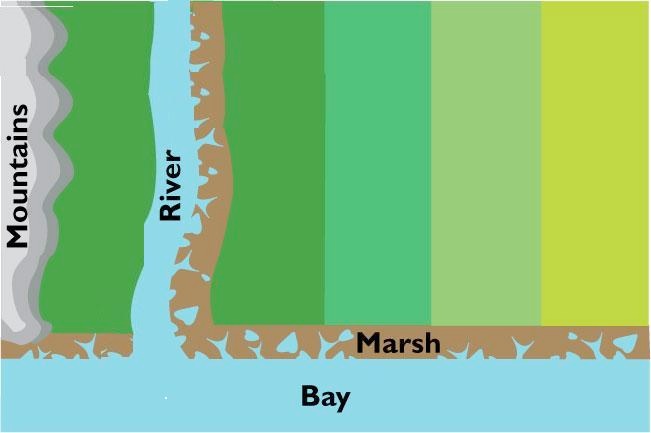 Free
Land
Free
Land
Free
Land
Free
Land
Free
Land
Free
Land
67
67
Wealth Produced, minus what labor & capital get = Rent.
M
Owned Land
Free Land
M
68
More people requires more land.  Margin is pushed out.
M
Owned Land
Free Land
M
69
Wages & Interest fall to 5
M
Owned Land
Free Land
M
70
Land Rent gains the difference.
M
Owned Land
Free Land
M
71
More people enables specialization & exchange.
Production doubles
M
Owned Land
Free Land
M
72
Productivity increases.  Wages & Interest go up.
M
Owned Land
Free Land
M
Wages & Interest = what can be produced on free land
73
Land Rent goes up as well.
M
Owned Land
Free Land
M
74
1st
 Settler
3rd
Settler
2nd
Settler
4th
Settler
Settler
Settler
Settler
Settler
Settler
Settler
Settler
Settler
Settler
Settler
Settler
Settler
Settler
Settler
18
16
14
12
10
Average
Owned Land
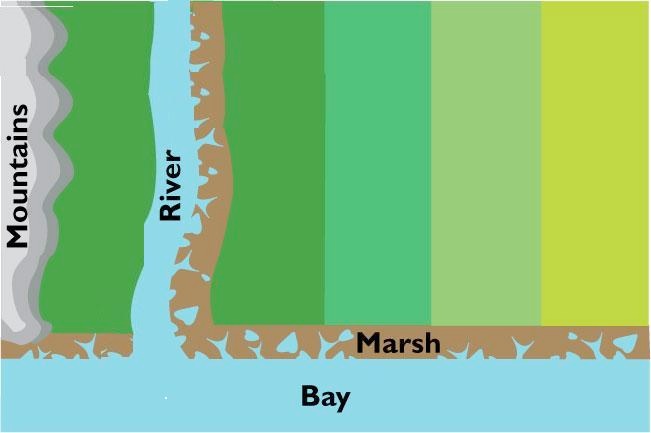 Free
Land
67
General 
Store
]   Bridge     [                               Road
Post
Office
Black 
Smith
Settler
Settler
Settler
Settler
Settler
Settler
Settler
Settler
Settler
Settler
Settler
Settler
Settler
Vet
Settler
36
32
28
24
20
Avg.
Owned Land
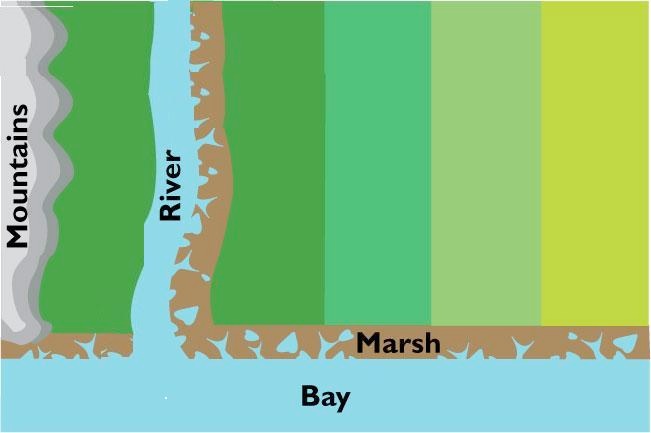 River
Free
Land
75
Inventions & Infrastructure increase productivity.
M
Owned Land
Free Land
M
76
Engines, computers, Roads, Bridges, electric, police, etc.
Greater productivity demands more land.
M
Owned Land
Free Land
M
77
The margin extends to less potentially productive land.
Wages and Interest higher than before.
M
Owned Land
Free Land
M
78
Inferior  land off set by greater productivity.
Land rent goes up disproportionately more.
M
Owned Land
Free Land
M
79
The advantage increases with material progress.
Wealth Produced, minus what labor & capital get = Rent.
M
Owned Land
Free Land
M
68
Land Rent goes up as well.
M
Owned Land
Free Land
M
74
Land rent goes up disproportionately more.
M
Owned Land
Free Land
M
80
The advantage increases with material progress.
What actually creates the value of land?
Does the infrastructure enable a denser population?
[Speaker Notes: Public services like police & fire]
What actually creates the value of land?
Do tall buildings enable a denser population?
Land rent goes up disproportionately more.
M
Owned Land
Free Land
M
80
The advantage increases with material progress.
1st
 Settler
3rd
Settler
2nd
Settler
Settler
Settler
Settler
Settler
Settler
Settler
Settler
Settler
Settler
Settler
Settler
9
8
7
6
5
Average
Owned Land
Free Land
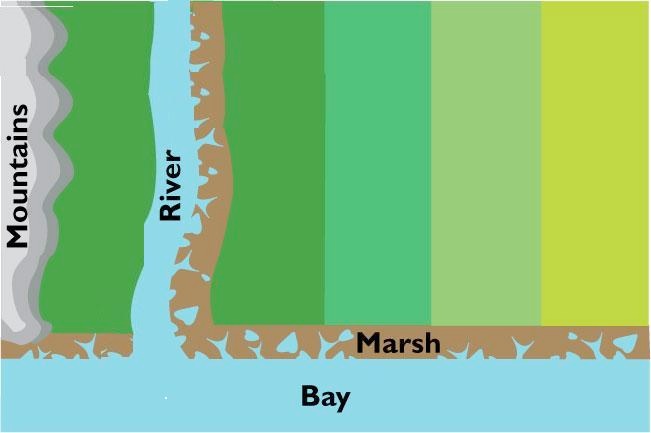 Free
Land
Free
Land
Free
Land
Free
Land
Free
Land
Free
Land
67
67
Settler
Settler
Settler
Settler
Settler
Settler
Settler
Settler
Settler
Settler
Settler
Settler
Settler
Settler
Settler
Spec.
Spec.
Spec.
Spec.
Spec.
Suppose 1 out of every 4 parcels were held for speculation
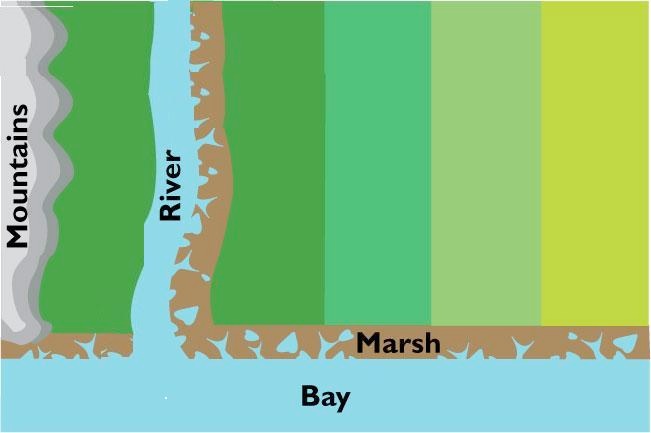 85
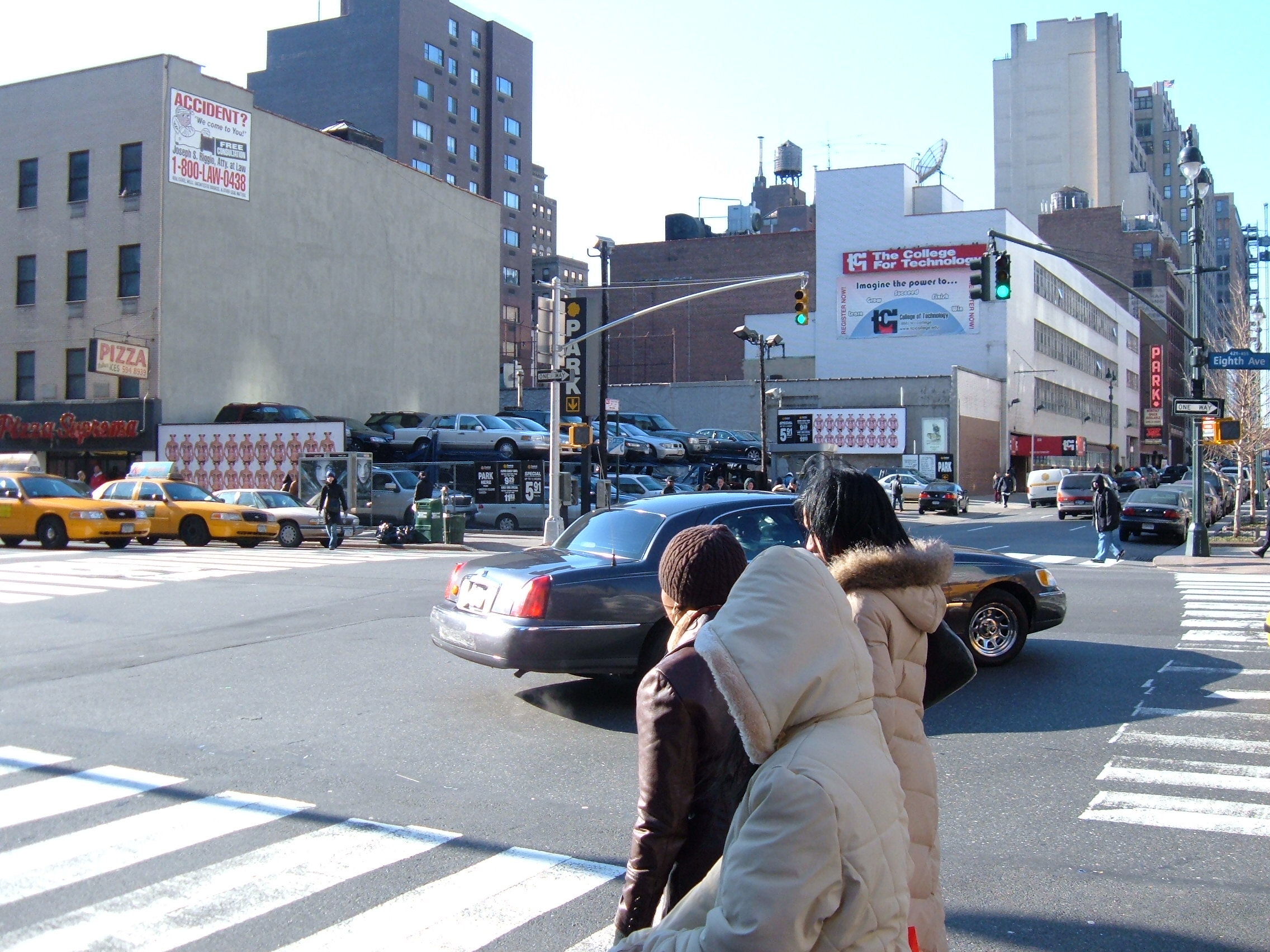 About ¼ acre
Sold $134 Million
New York City’s parking lots are really land speculation
86
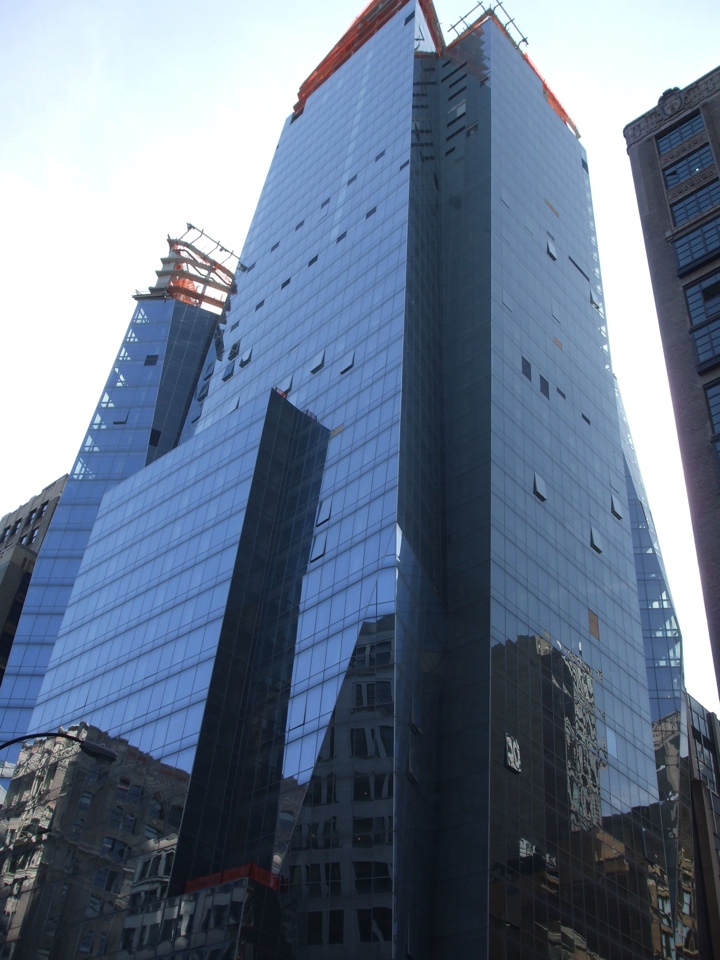 The land parked cars for over 50 years
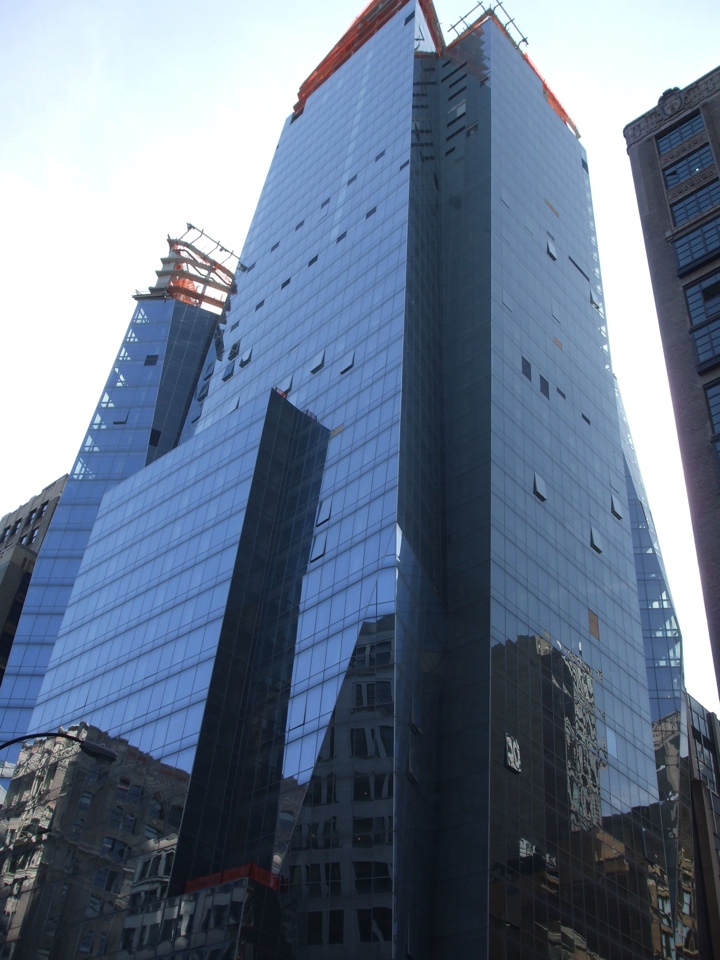 The land parked cars for over 50 years
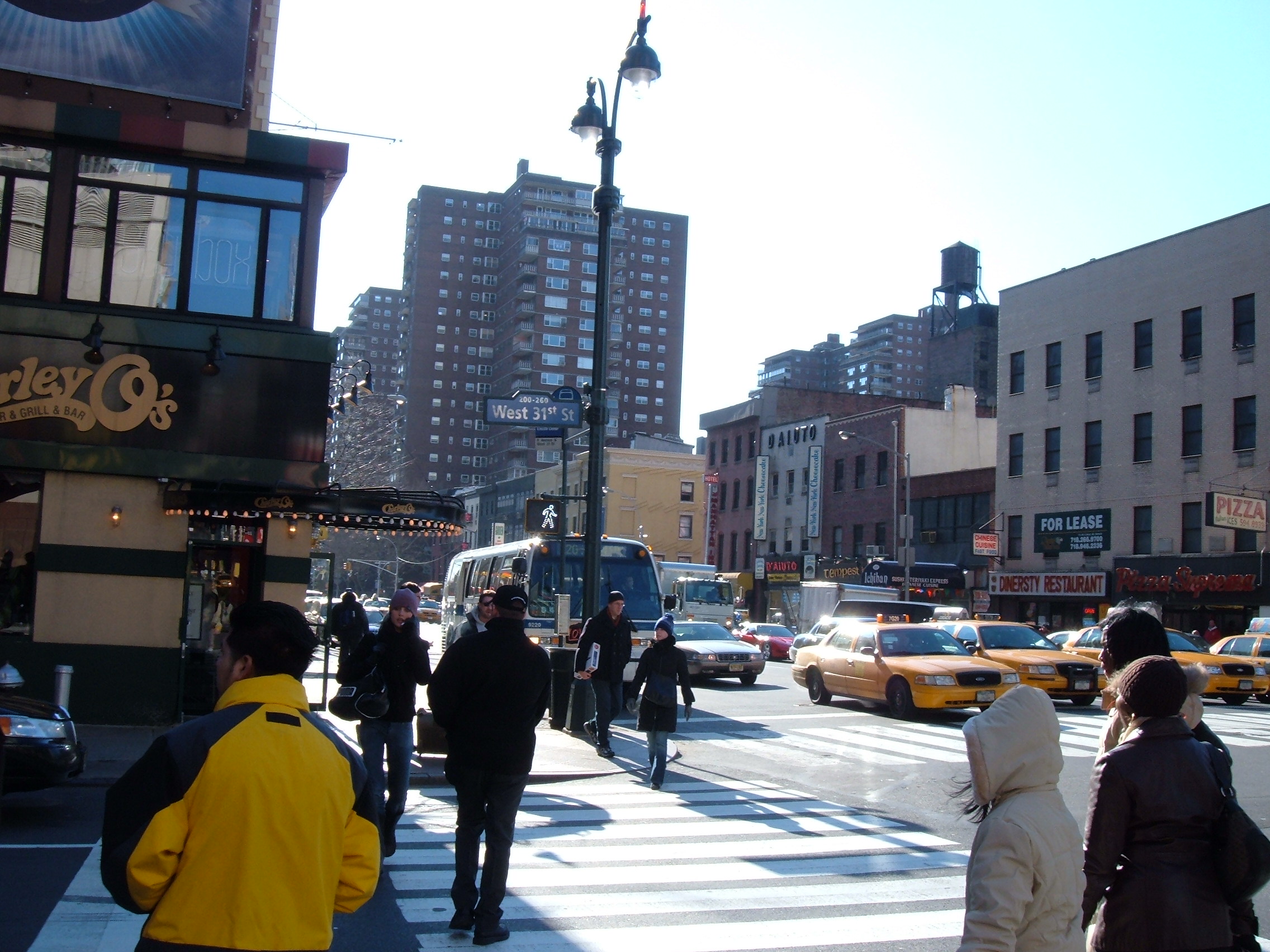 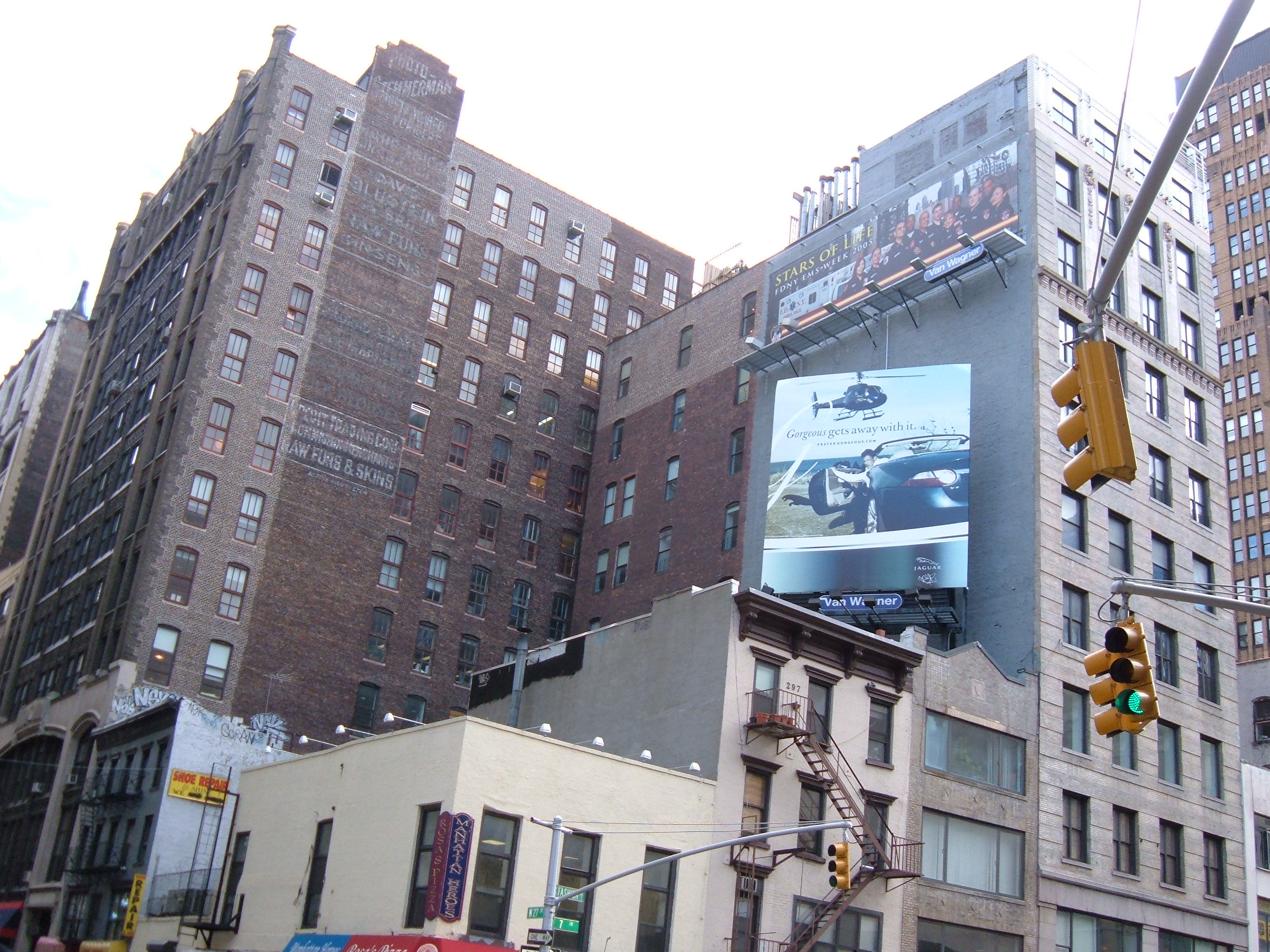 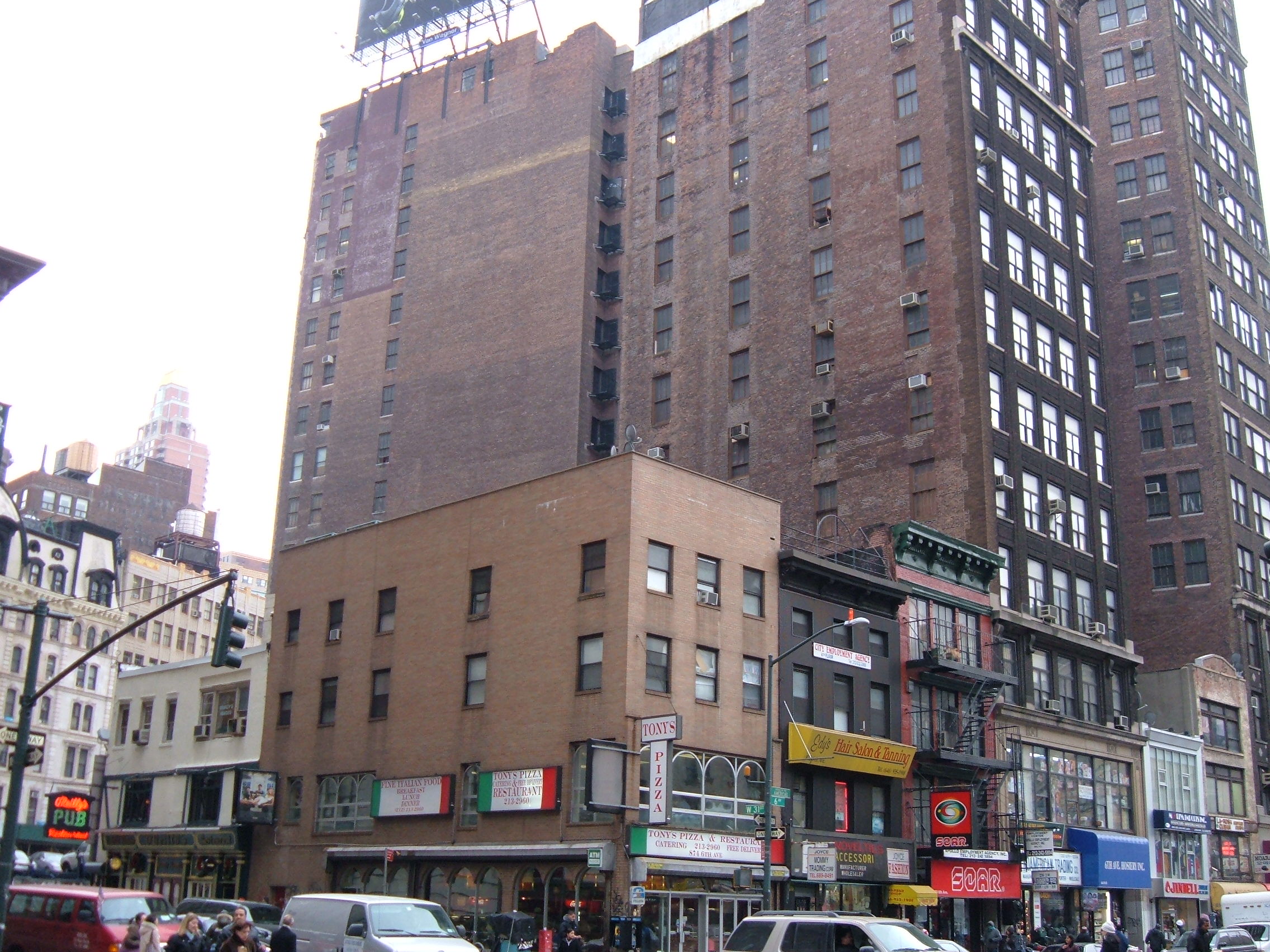 These 2 & 3 story buildings are really land speculation
87
These 2 & 3 story buildings are really land speculation
The margin is prematurely extended 2 grades.
M
Owned Land
Free
 
Land
M
88
Just ¼ of each grade is withheld for speculation.
Wages & Interest fall with the margin.
M
Owned Land
Free
 
Land
M
89
Land speculation off sets the gains of material progress.
As wages & Interest go down, rent goes up.
M
Owned Land
Free 

Land
M
90
Not shown: land speculation’s impediment to cooperation.
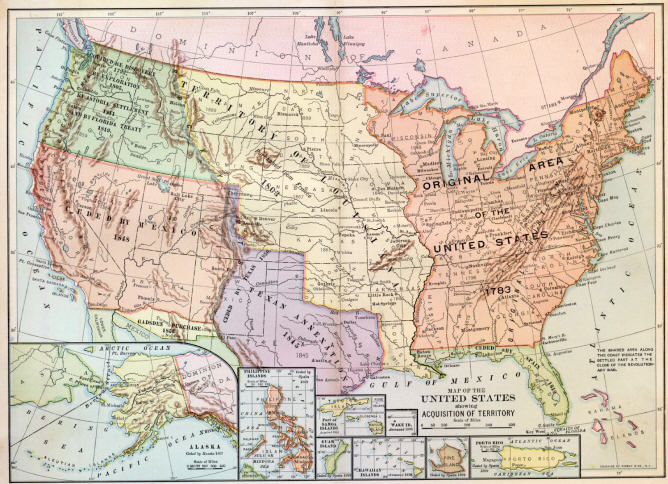 1853
North West
1846
Oregon
1803
 Louisiana
828,000 S.M.
1848
 California
Nevada
Arizona
New Mexico
Colorado
Utah
Thirteen
 Colonies
270,000 S.M.
525,000 S.M.
1845
 Annexation
1836
 Independence
1821
1867
Alaska
Florida
Florida, Texas, Oregon, Washington, & Alaska Total 1 Million S.M.  Add Hawaii and the other islands and you get a total of nearly 4 million Sq. Miles.  700,000 are arable and livable
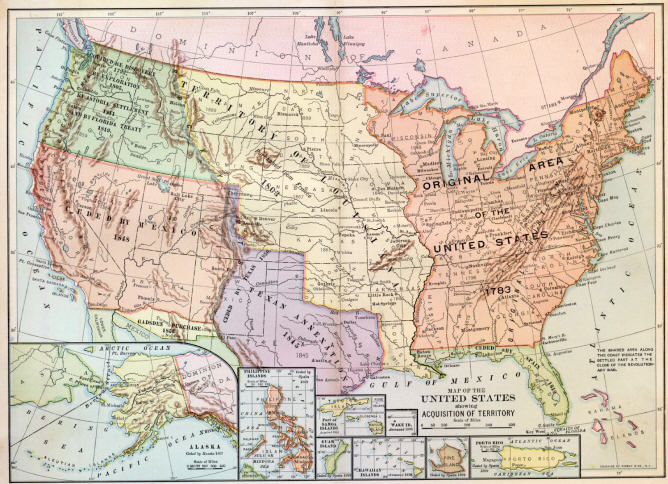 1853
North West
1846
Oregon
1803
 Louisiana
828,000 S.M.
1848
 California
Nevada
Arizona
New Mexico
Colorado
Utah
Thirteen
 Colonies
270,000 S.M.
525,000 S.M.
1845
 Annexation
1836
 Independence
1821
1867
Alaska
Florida
Florida, Texas, Oregon, Washington, & Alaska Total 1 Million S.M.  Add Hawaii and the other islands and you get a total of nearly 4 million Sq. Miles.  700,000 are arable and livable
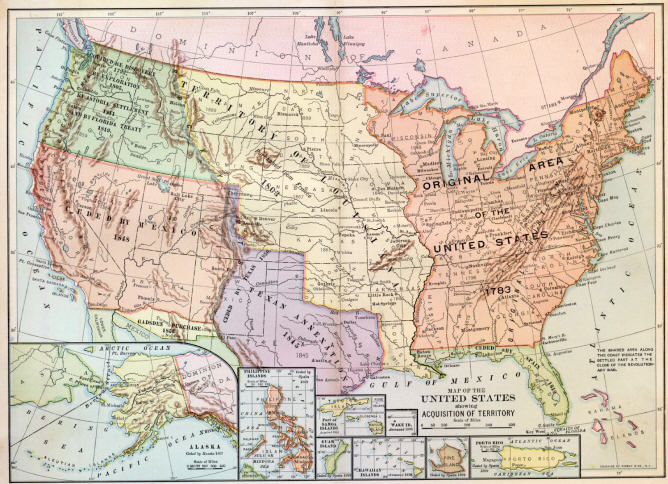 1853
North West
1846
Oregon
1803
 Louisiana
828,000 S.M.
1848
 California
Nevada
Arizona
New Mexico
Colorado
Utah
Thirteen
 Colonies
270,000 S.M.
525,000 S.M.
1845
 Annexation
1836
 Independence
1821
1867
Alaska
Florida
Florida, Texas, Oregon, Washington, & Alaska Total 1 Million S.M.  Add Hawaii and the other islands and you get a total of nearly 4 million Sq. Miles.  700,000 are arable and livable
Settler
Settler
Settler
Settler
Settler
Settler
Settler
Settler
Settler
Settler
Settler
Settler
Settler
Settler
Settler
Spec.
Spec.
Spec.
Spec.
Spec.
1 out of every 4 parcels were held for speculation
N
O

F
r
e
e

L
a
n
d
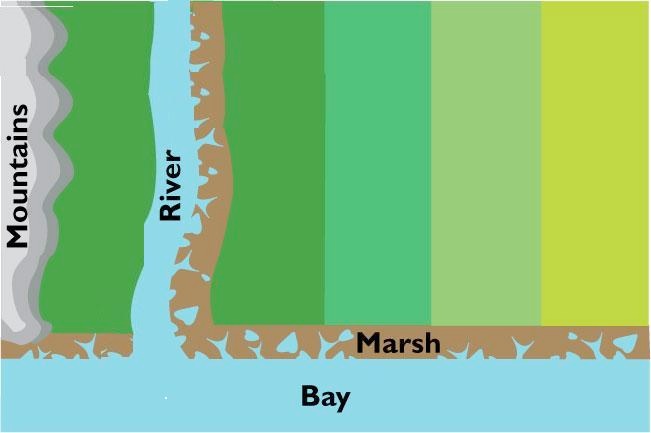 91
Without free land, what happens to wages & interest?
NO 

FREE
 
LAND
92
.
Settler
Settler
Settler
Settler
Settler
Settler
Settler
Settler
Settler
Settler
Sheep
Sheep
Settler
Settler
9
8
7
6
5
Average
Owned Land
Free Land
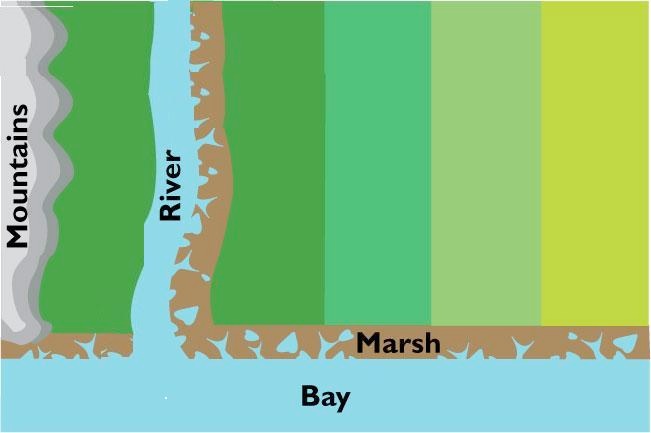 93
Settler
Settler
Settler
Settler
Settler
Settler
Settler
Settler
Settler
Settler
Spec.
Settler
Settler
Spec.
Spec.
Spec.
Spec.
Settler
Settler
Settler
No Free Land
N
O

F
r
e
e

L
a
n
d
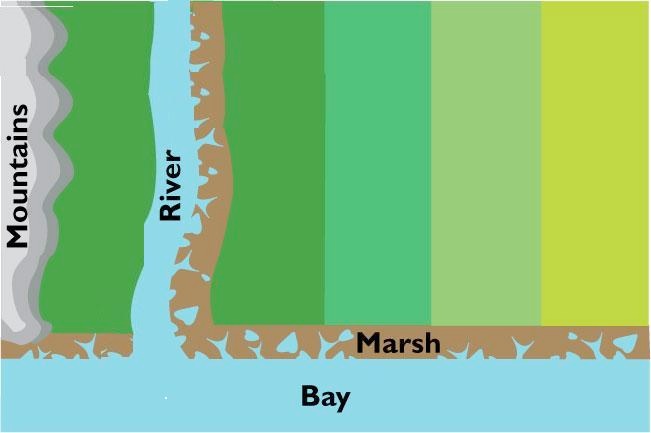 94
This is the free market, without Minimum Wage laws, etc.
The chart represents all levels of skill & knowledge.
All Land is owned
NO
 FREE
 
LAND
Wages & Interest fall to an amount below which productivity would fall .  If that were “3”
95
.
Land rent & other monopolies swallow progress
All Land is owned
NO
 FREE
 
LAND
Wages & Interest fall to an amount below which productivity would fall .  If that were “3”
96
.
[Speaker Notes: Put 100 people on an island and whether you make one the owner of the 100 or the island]
Settler
Settler
Settler
Settler
Settler
Settler
Settler
Settler
Settler
Settler
Spec.
Settler
Spec.
Spec.
Spec.
Spec.
Settler
Settler
Settler
Spec.
More land held for speculation —  more unemployment
N
O

F
r
e
e

L
a
n
d
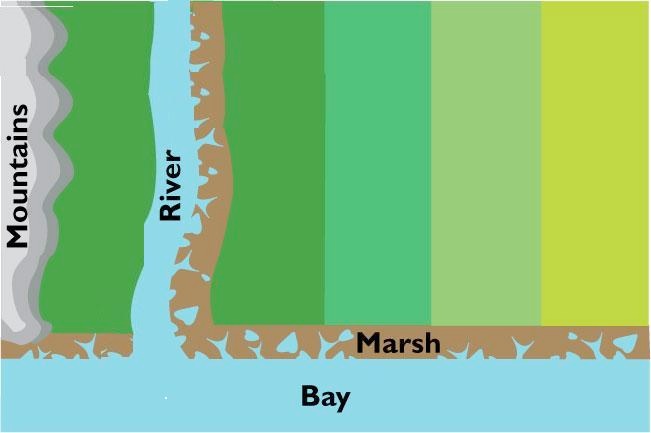 97
Settler
Settler
Settler
Settler
Settler
Settler
Settler
Settler
Settler
Spec.
Settler
Spec.
Spec.
Spec.
Spec.
Settler
Settler
Spec.
Spec.
Spec.
As population increases and inventions replace workers, more land is needed.
N
O

F
r
e
e

L
a
n
d
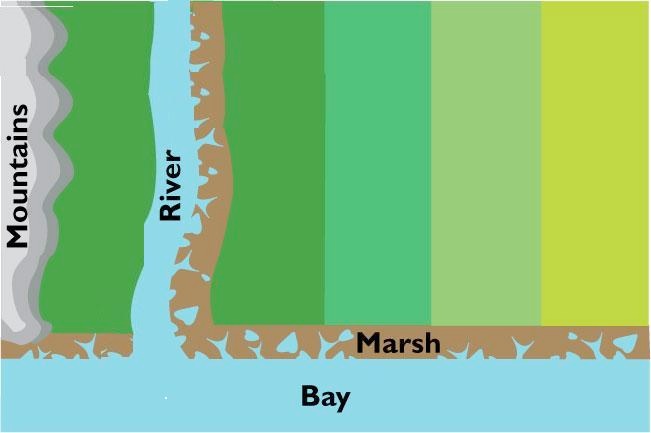 98
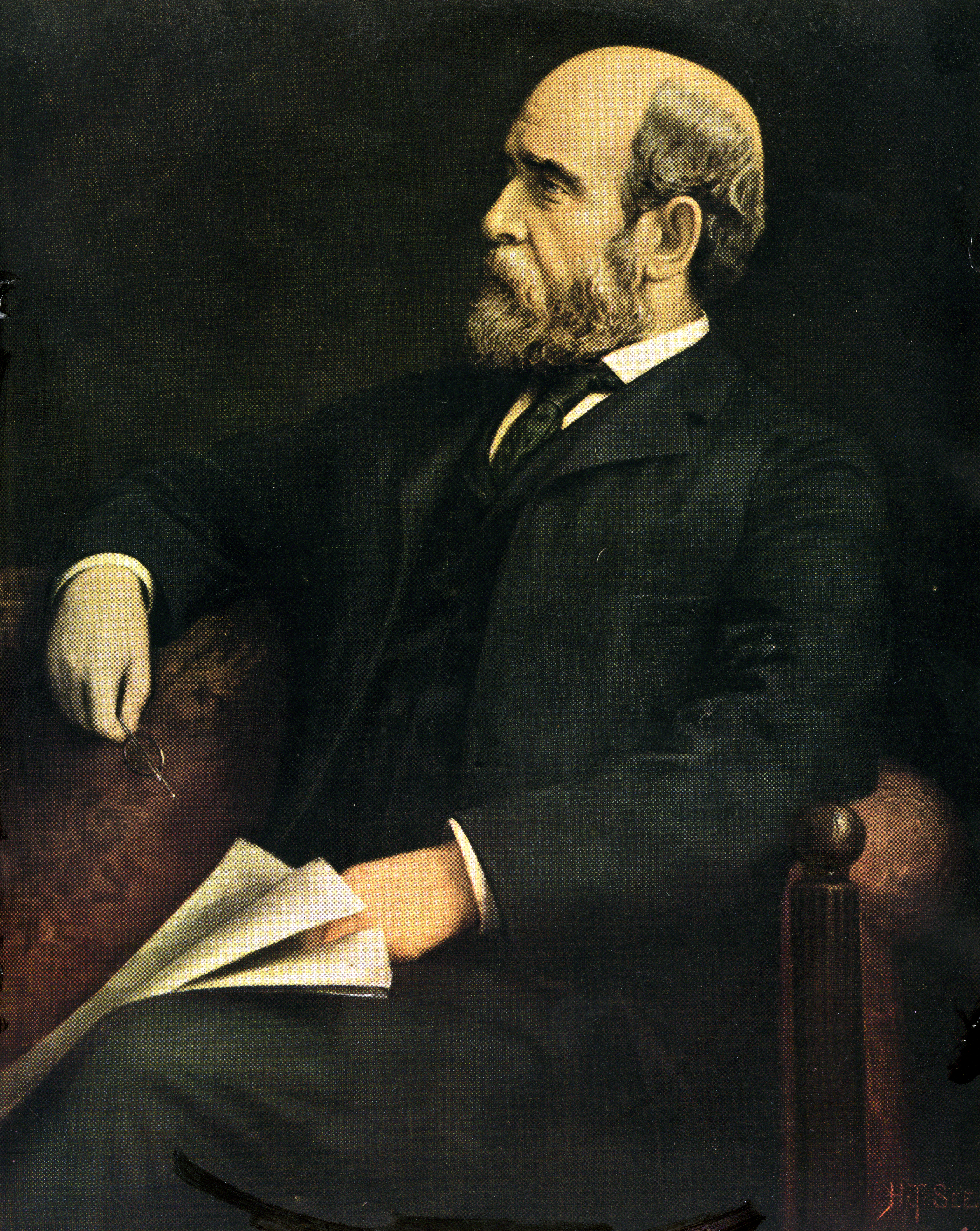 Henry George
The Rate of Interest,
Capital investment,
job creation.
Land rent goes up disproportionately more.
M
Owned Land
Free Land
M
80
The advantage increases with material progress.
Land rent goes up disproportionately more.
M
Owned Land
Free Land
M
80
The advantage increases with material progress.
Land rent goes up disproportionately more.
M
Owned Land
Free Land
M
80
The advantage increases with material progress.
Land rent goes up disproportionately more.
M
Owned Land
Free Land
M
80
The advantage increases with material progress.
Land rent & other monopolies swallow progress
All Land is owned
NO
 FREE
 
LAND
Wages & Interest fall to an amount below which productivity would fall .  If that were “3”
96
.
Land rent & other monopolies swallow progress
All Land is owned
NO
 FREE
 
LAND
Wages & Interest fall to an amount below which productivity would fall .  If that were “3”
96
.
Land rent & other monopolies swallow progress
All Land is owned
NO
 FREE
 
LAND
Wages & Interest fall to an amount below which productivity would fall .  If that were “3”
96
.
2008
2008
2008
2009
2013
2013
2013
2013
Population & Subsistence
World population - over 7 billion.
101
World population - over 7 billion. U.N. estimates the world could feed 33 billion people
102
World population - over 7 billion.
U.N. estimates the world could feed 33 billion people with modern farming methods.
103
World population - over 7 billion.
U.N. estimates the world could feed 33 billion people with modern farming methods.
U.N. estimates world population at   10 billion by middle of century.
104
The U.S. would still be less dense than France is today
105
842 million people are hungry.
Many more in poverty.
Is it because of over population?
106
If too many people caused hunger,
108
If too many people caused hunger, most hunger would be in densely populated countries
109
If too many people caused hunger, most hunger would be in densely populated countries
(People per acre of arable land)
110
Africa
has 14% of world’s population,
and 12% of its arable land,
Yet,
Africa has the most hunger and poverty
107
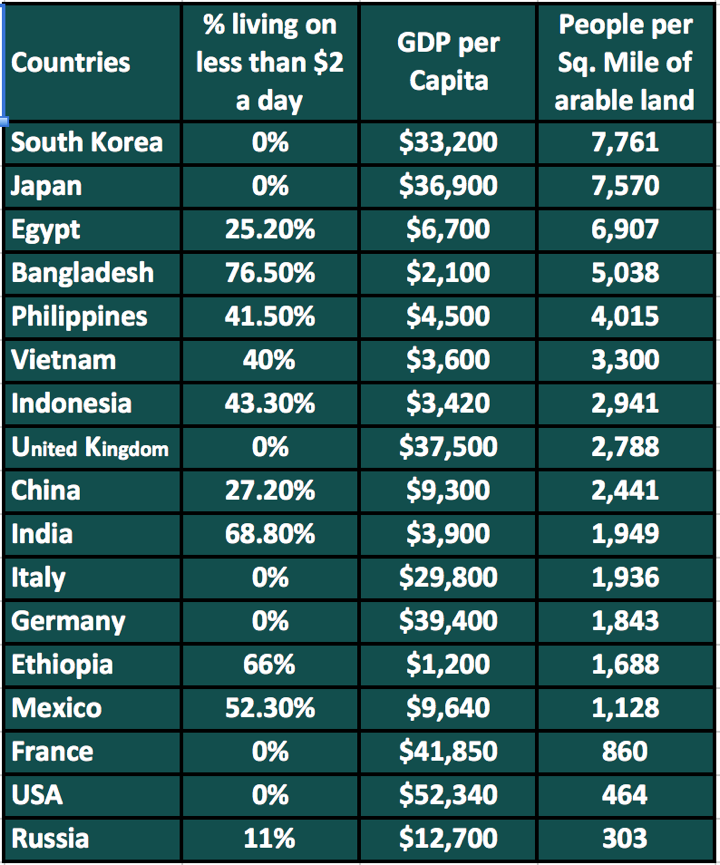 World population as of 2013
Sources: World Fact Book 2013, The World Bank
No correlation between density of population & the level of poverty
113
In impoverished countries, have the natural resources been  largely exhausted?
113
In impoverished countries, does all the wealth go to the people who produce it?
113
Where do we find the greatest evidences of wealth --- in densely or sparsely populated communities?
113
The End
Out Takes
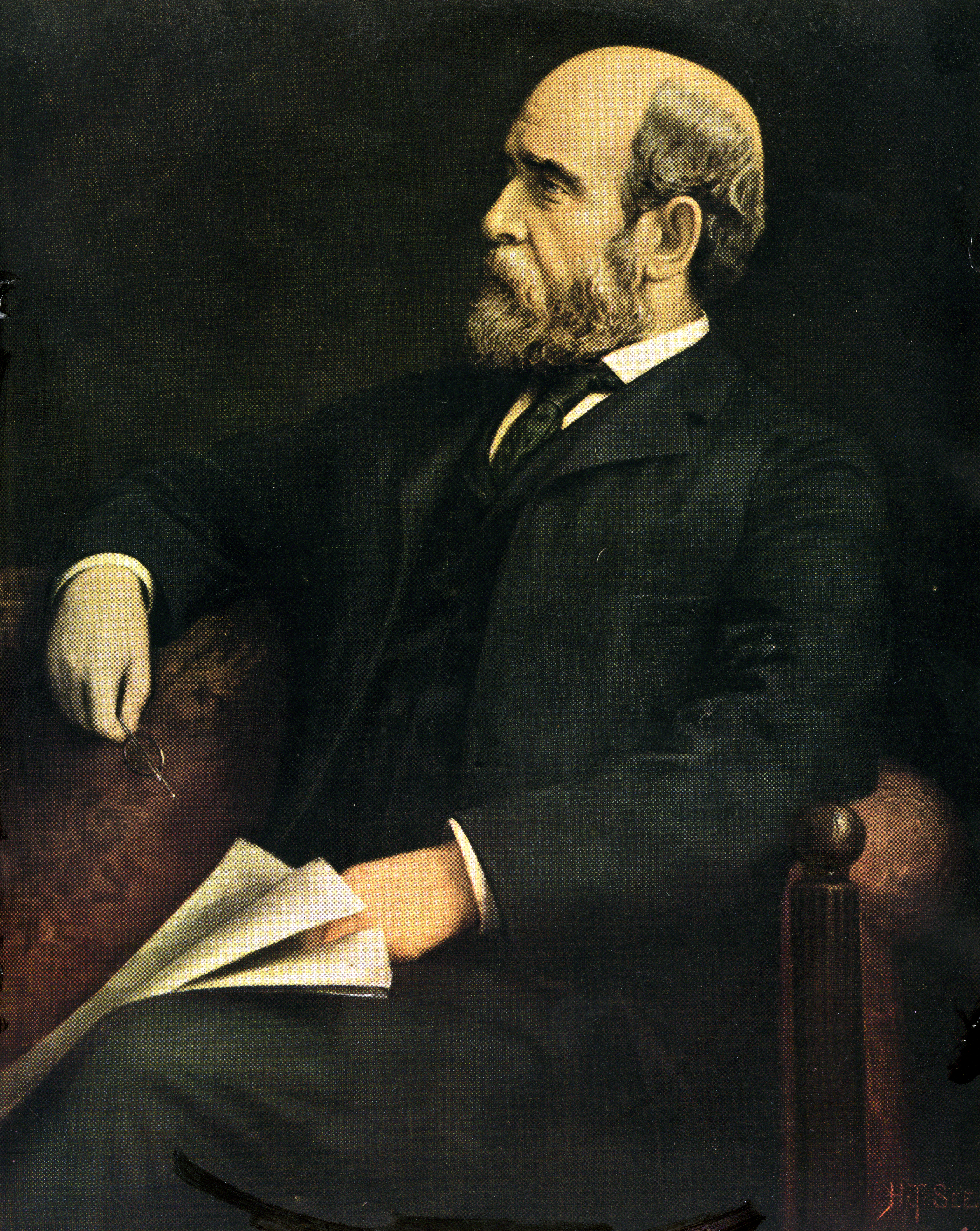 The 
Problem 
of Poverty
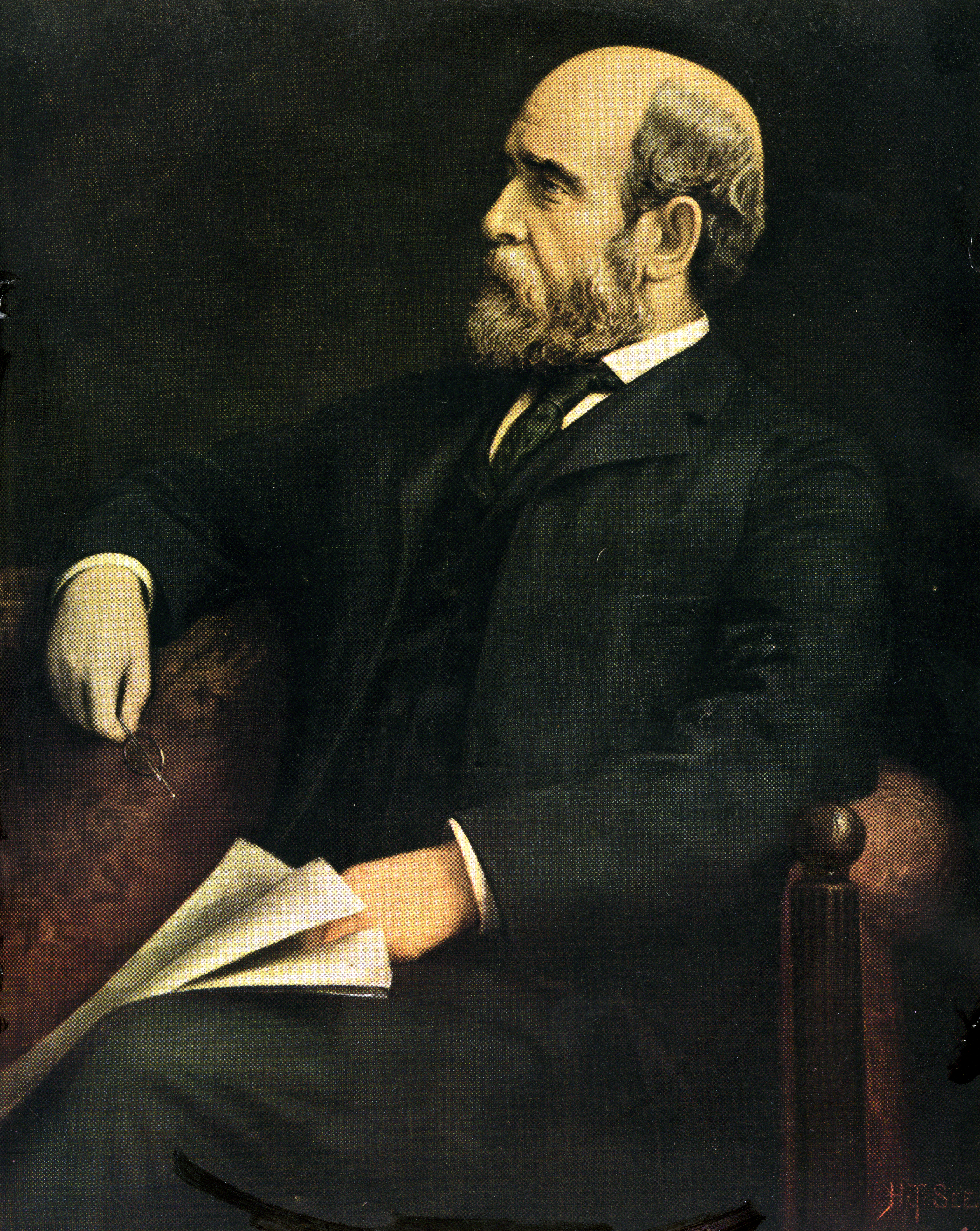 Capital, Wages, and employment
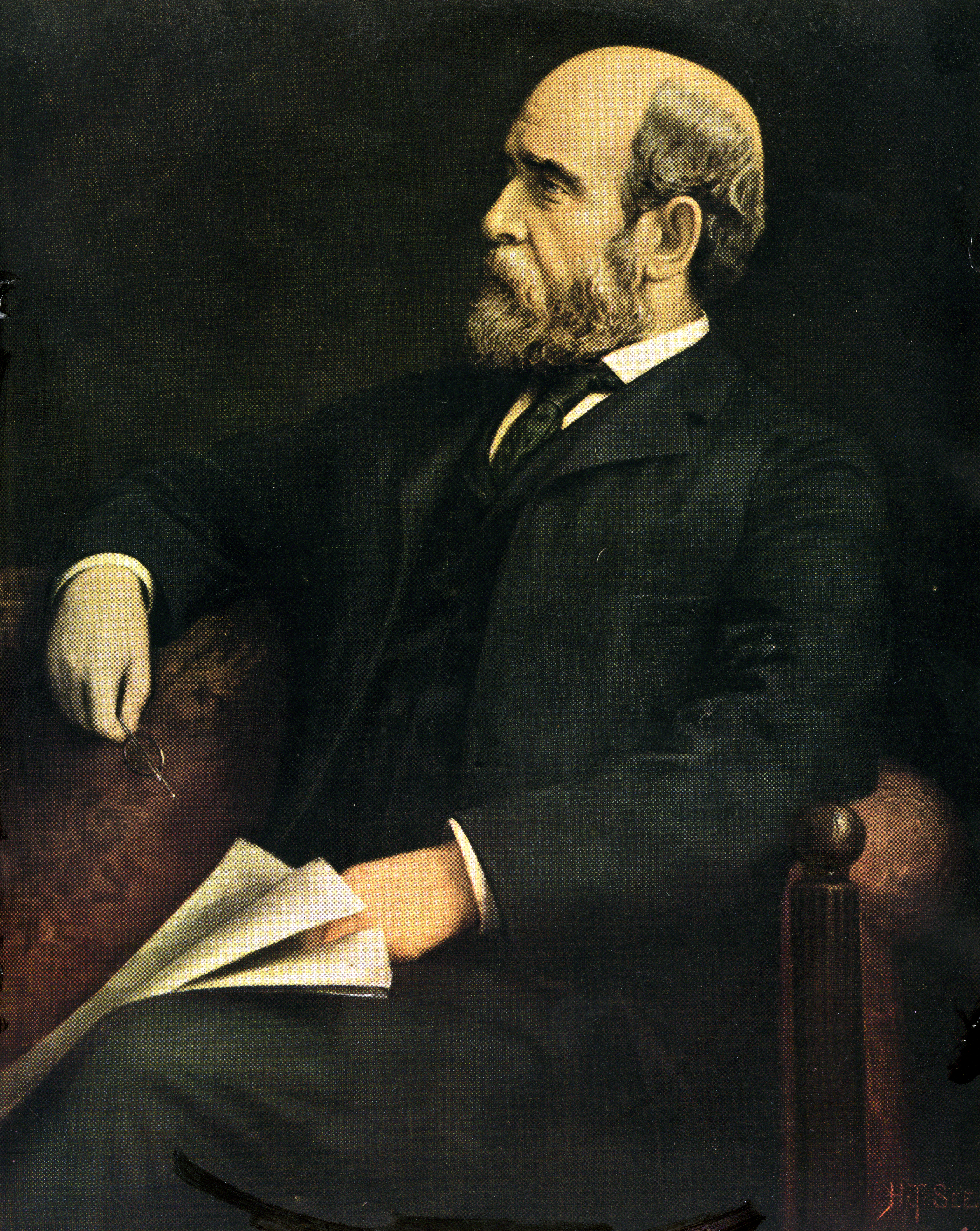 Capital, Wages, and employment
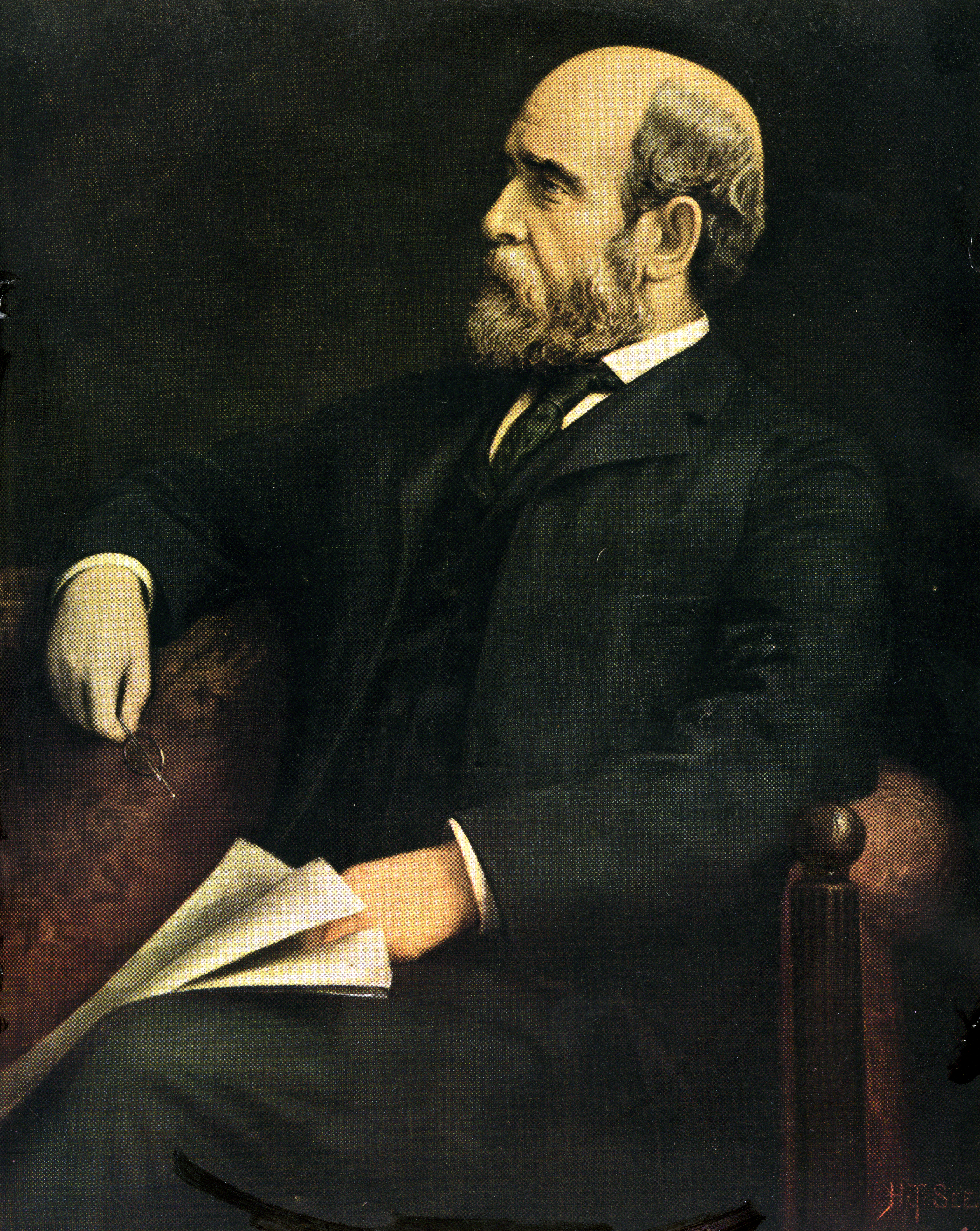 Capital, Wages, and employment
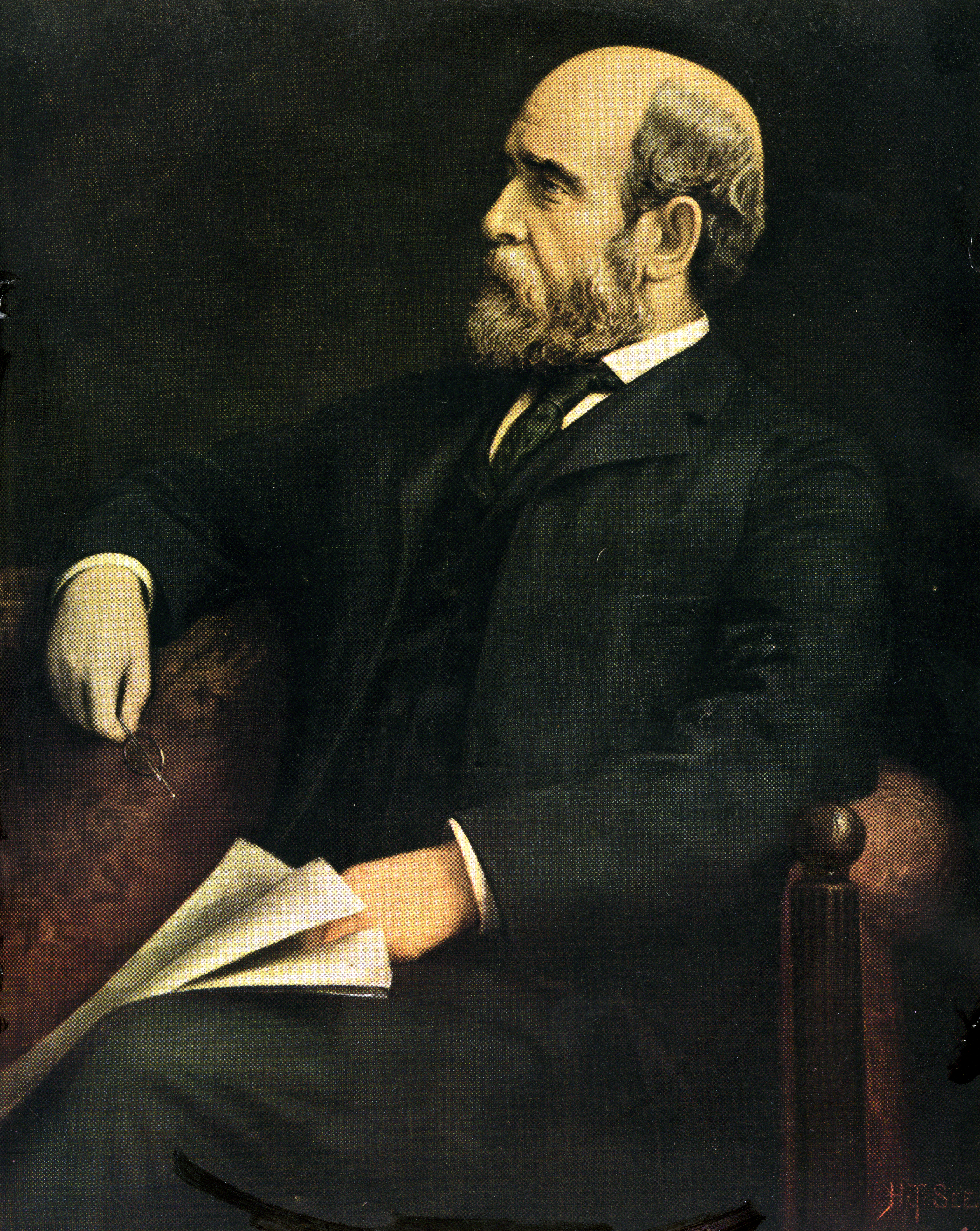 Capital, Wages, and employment
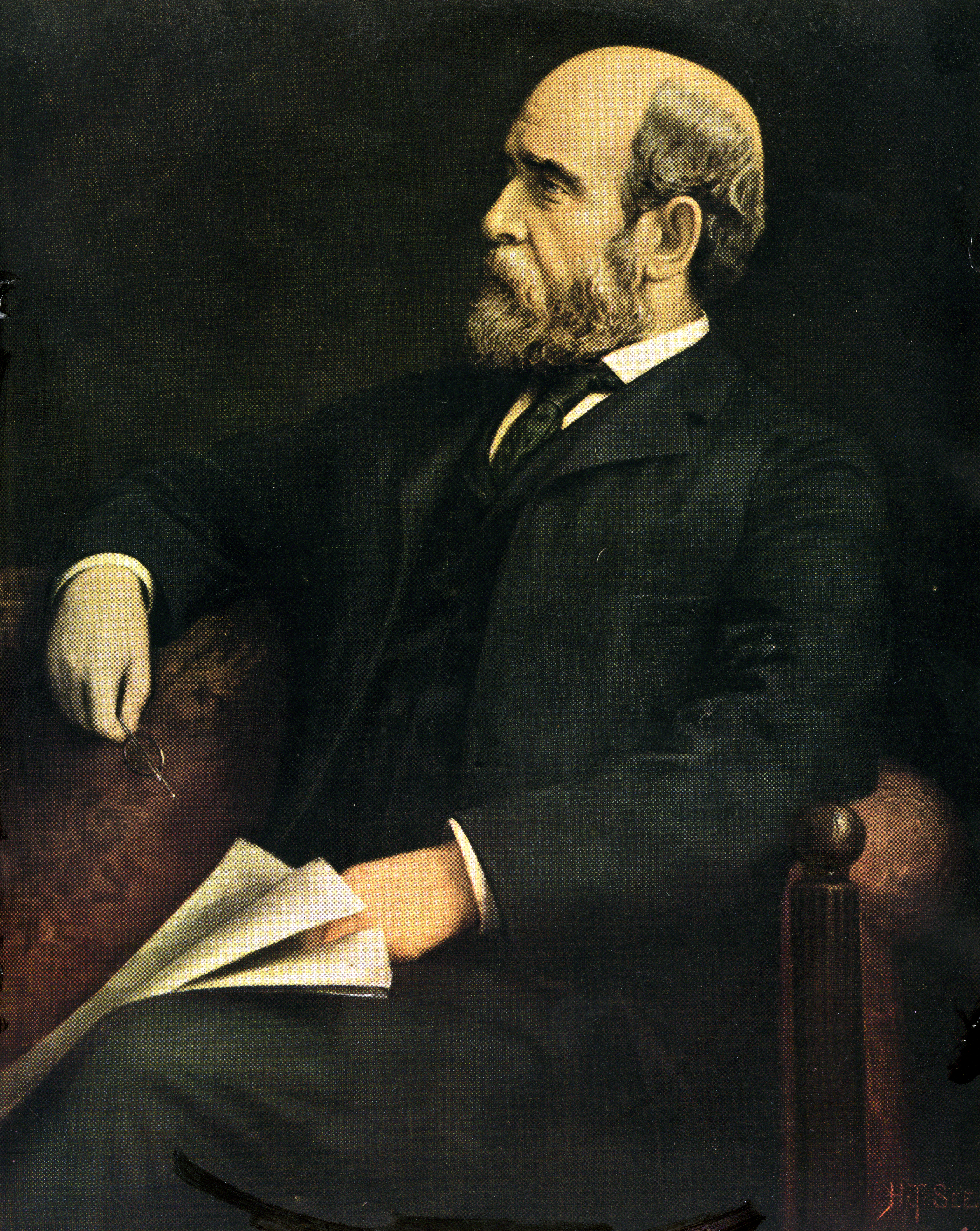 Capital, Wages, and employment
Low wages & unemployment are some-times attributed to the lack of capital
Does labor precede the payment of wages?
Does the employer get the results of labor before wages are paid?
Therefore, do wages come from the product of labor?
Land
Land
Land
Land
We live on current production
Does the lack of capital explain the poverty in poor countries?
Could the lack of capital explain the poverty in rich countries
The End
The Wage Fund Theory
Wages 5 per day Int. 24%
Wages 2 per day Int 10%
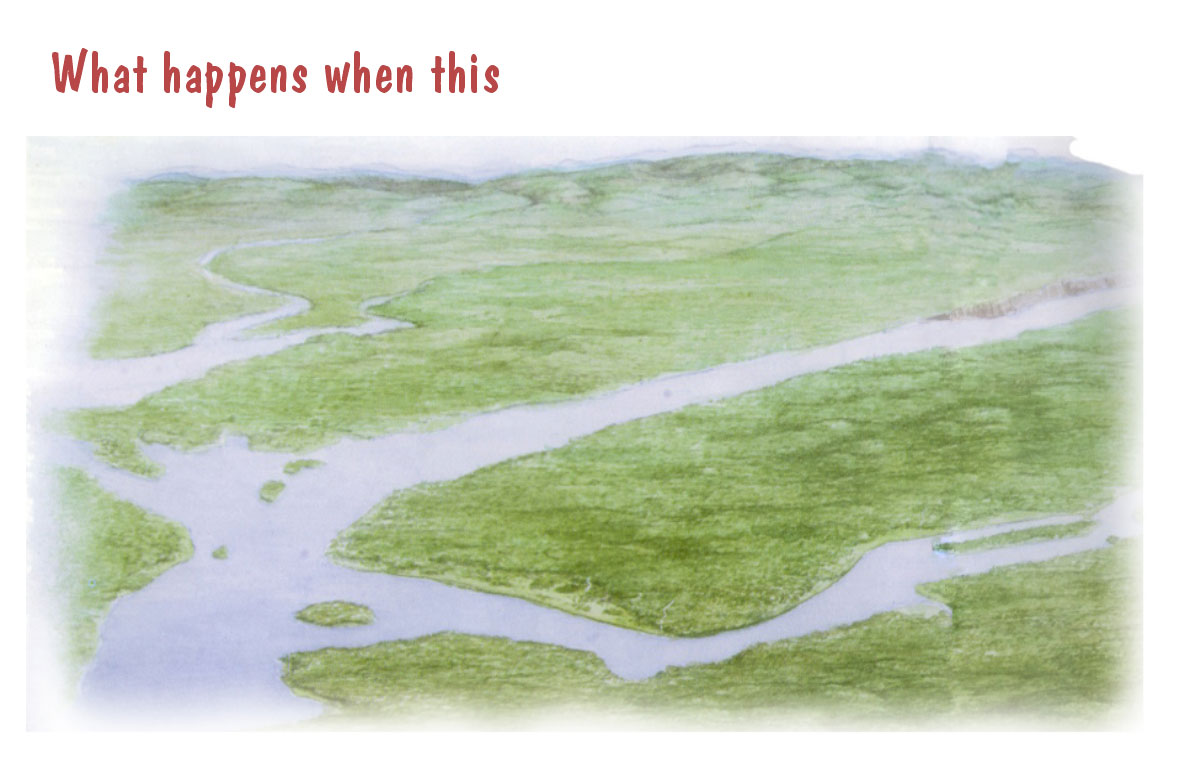 120
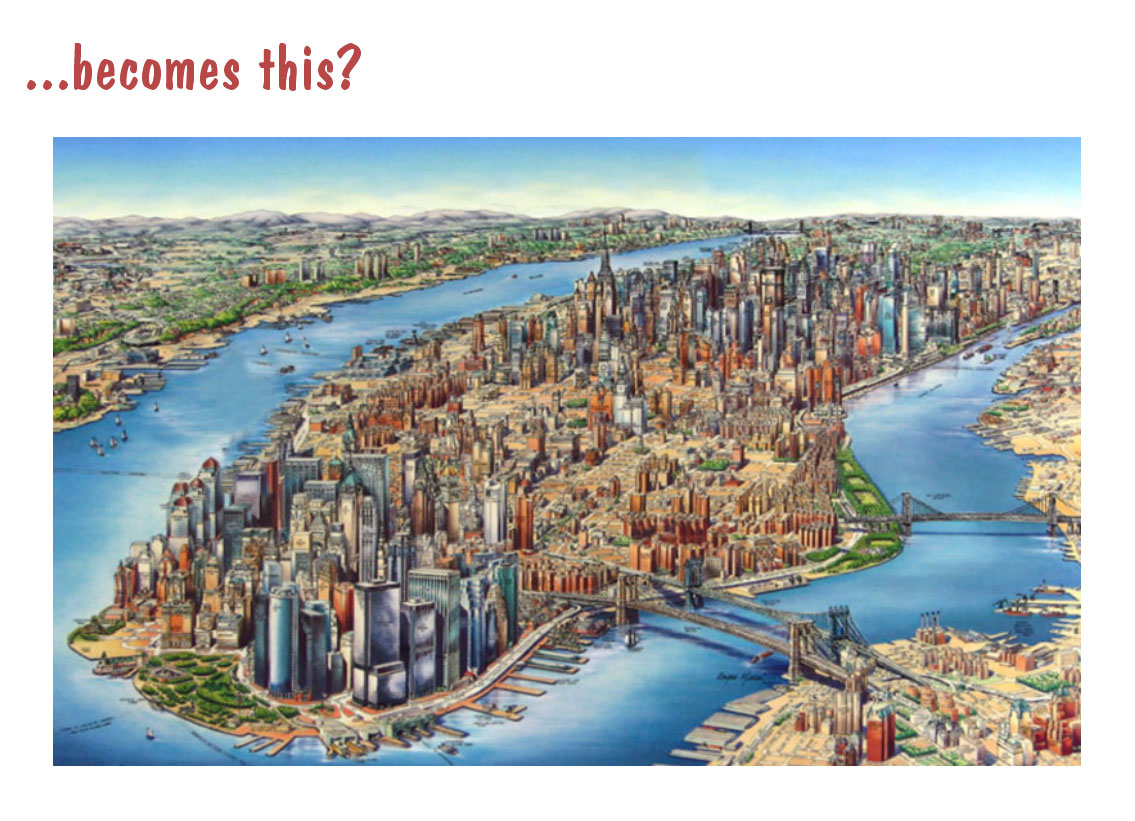 121